Lean Canvas
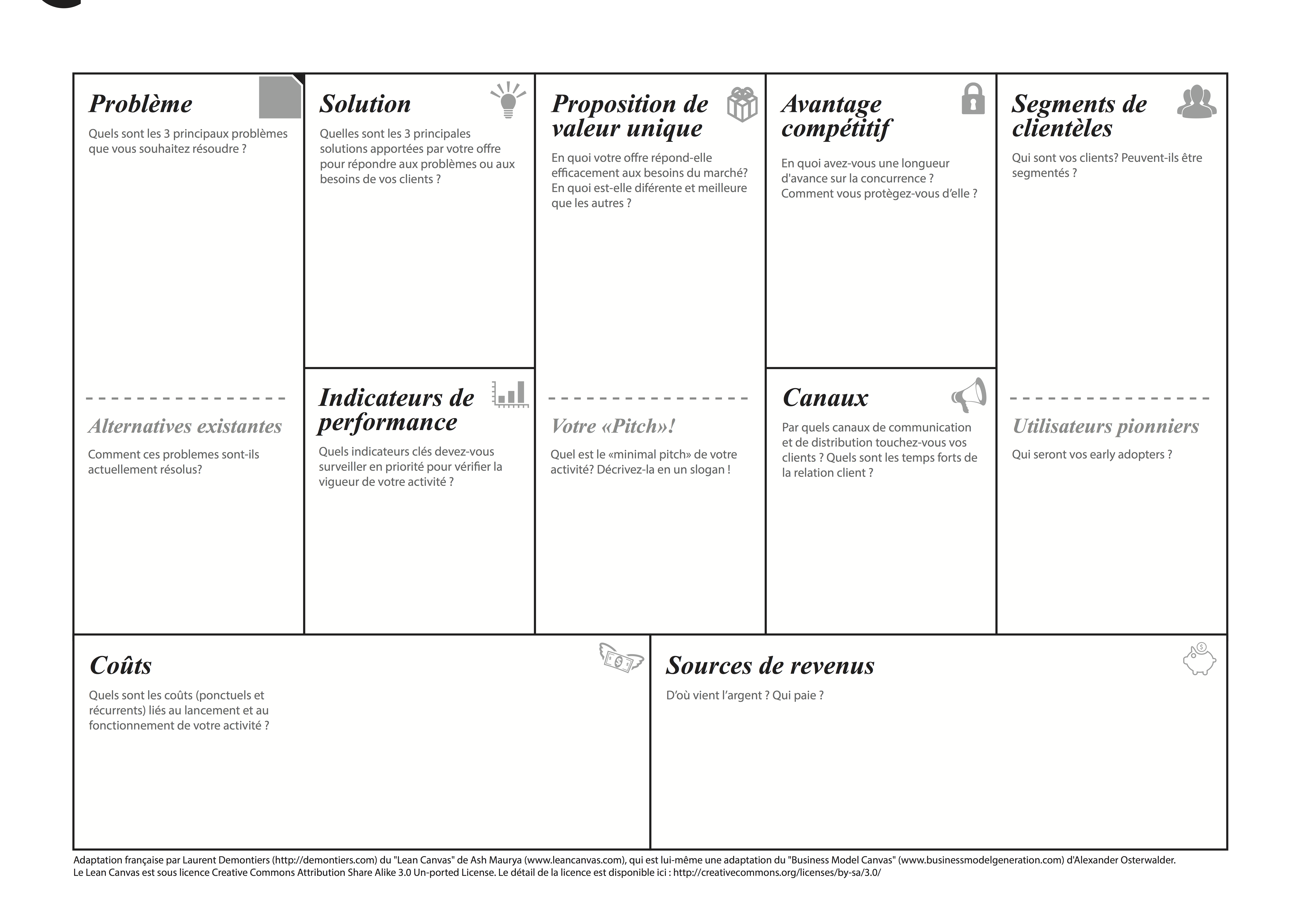 [Speaker Notes: Do this activity in small groups]
merci